Thursday, January 17, 2013
Agenda:
TISK & 2 MM
Receive Graded Work
Lesson 7-5 part 1
Homework: Begin 7-5 problems in HW Packet
[Speaker Notes: Mental Math

1.) Start with 4 more than the product of 8 and 7. (60) Add the number of degrees in a right angle. (150) Divide by the number of minutes in a quarter of an hour. (10)  Subtract the largest single-digit perfect square.  (1)


2.) Start with 7 more than the product of 5 and 9.  (52)  Add the number of degrees in an angle complementary to 32 degrees.  (110)  Divide by the number of sides in a decagon.  (11)  Subtract the smallest two-digit perfect square. (-5)  Add the number of days in a week.  (2)]
Graded Work
Chapter 7 Quiz 1
9A
82% class average; 95.85% class median
100% highest grade
25% lowest grade
9B
87.1% class average;  92.5% class median
100% highest grade
53% lowest grade
Check for missing work online!
§7-5 Parts of Similar Triangles
Proportional Perimeters Theorem
If two triangles are similar, then the perimeters are proportional to the measures of corresponding sides.
D
A
E
F
C
B
§7-5 Parts of Similar Triangles
R
M
41
40
9
L
N
Q
9
S
40
9
40
41
9
§7-5 Parts of Similar Triangles
Theorem
If two triangles are similar, then the measures of the corresponding altitudes are proportional to the measures of the corresponding sides.
D
A
E
F
Y
C
B
X
§7-5 Parts of Similar Triangles
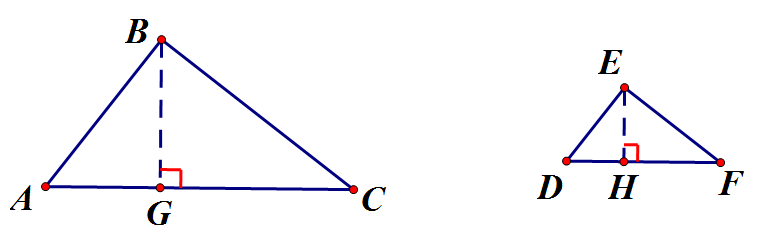 Friday, January 18, 2013
Agenda:
No TISK, No MM
Finish Lesson 7-5
Time to work on Homework (?)
Homework: Finish 7-5 problems in Ch7 HW Packet 2
§7-5 Parts of Similar Triangles
Theorem
If two triangles are similar, then the measures of the corresponding angle bisectors are proportional to the measures of the corresponding sides.
D
A
Y
X
E
F
C
B
§7-5 Parts of Similar Triangles
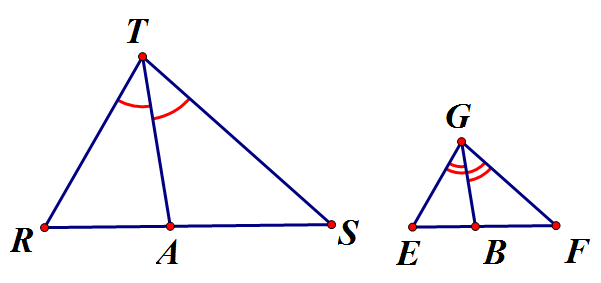 1. Given
3. Given
4. Def. angle bisectors
Continued on board
§7-5 Parts of Similar Triangles
Theorem
If two triangles are similar, then the measures of the corresponding medians are proportional to the measures of the corresponding sides.
D
A
F
E
Y
C
B
X
§7-5 Parts of Similar Triangles
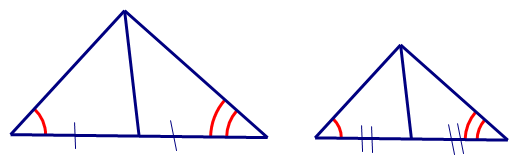 20
x
12
16